ПАТРИОТИЧЕСКАЯ
ИГРА
«По морям, по волнам!»
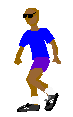 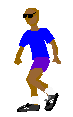 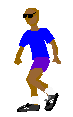 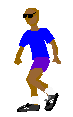 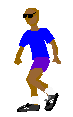 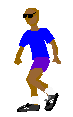 Авторы:  Ю.Л Шайхутдинова.
       И.Ю Мамзина
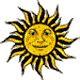 2
1
3
4
5
6
8
7
9
10
11
12
13
14
15
16
18
17
По  морям,  по  волнам
Стремительное наступление  войск
1
АТАКА
По  морям,  по  волнам
Человек, который управляет судном
2
КАПИТАН
По  морям,  по  волнам
Молодой матрос на судне
3
ЮНГА
По  морям,  по  волнам
Корабельный подвал
4
ТРЮМ
По  морям,  по  волнам
Морская 
верёвка
5
КАНАТ
По  морям,  по  волнам
Рулевое колесо, с помощью которого управляется корабль
6
ШТУРВАЛ
По  морям,  по  волнам
Приспособление, удерживающее судно на месте
7
ЯКОРЬ
По  морям,  по  волнам
Здание, в котором живут солдаты
8
КАЗАРМА
По  морям,  по  волнам
Армейское наказание
9
НАРЯД  ВНЕ 
ОЧЕРЕДИ
По  морям,  по  волнам
Трубка для патронов в автомате
10
МАГАЗИН
По  морям,  по  волнам
Гусеничная военная машина
11
ТАНК
По  морям,  по  волнам
Защита от ядовитых газов
12
ПРОТИВОГАЗ
По  морям,  по  волнам
Склад военного оружия
13
АРСЕНАЛ
По  морям,  по  волнам
Что у солдата под кроватью?
14
ПОРЯДОК
По  морям,  по  волнам
Пистолет в криминальной литературе
15
ПУШКА
По  морям,  по  волнам
Карманная артиллерия
16
ГРАНАТА
По  морям,  по  волнам
Как называют колющее оружие, прикрепленное к стволу винтовки?
17
ШТЫК
По  морям,  по  волнам
Лестница 
на судне
18
ТРАП
По  морям,  по  волнам